ВПР по математике в 7 классе в 2019 году. Особенности модели
Светлана Михайловна Головлева
Заведующий КЕМД 
ГАУ ДПО ЯО ИРО
8-4852-23-05-97
golovleva@iro.yar.ru
Нормативные документы (2019)
Приказ Рособрнадзора от 07.02.2019 № 104 "О внесении изменений в график проведения Федеральной службой по надзору в сфере образования и науки мониторинга качества подготовки обучающихся общеобразовательных организаций в форме национальных исследований качества образования и всероссийских проверочных работ в 2019 году, утвержденный приказом Федеральной службы по надзору в сфере образования и науки от 29 января 2019 г. № 84 "О проведении Федеральной службой по надзору в сфере образования и науки мониторинга качества подготовки обучающихся общеобразовательных организаций в 2019 году"
Письмо Минпросвещения России и Рособрнадзора от 06.02.2019 № 01-68/13-01 "О направлении скорректированного плана-графика проведения всероссийских проверочных работ (ВПР) и национальных исследования качества образования (НИКО) в 2019 году" 
Приказ Рособрнадзора от 29.01.2019 № 84 "О проведении мониторинга качества образования в 2019 году"
Первый проект расписания ВПР 2020
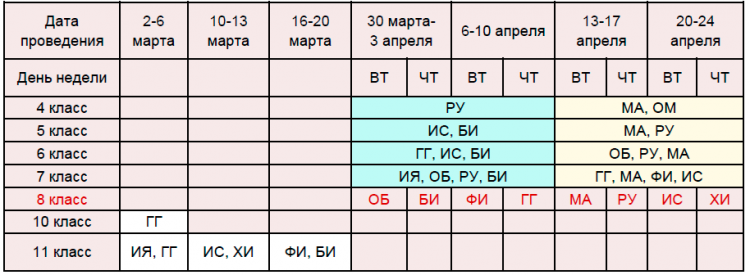 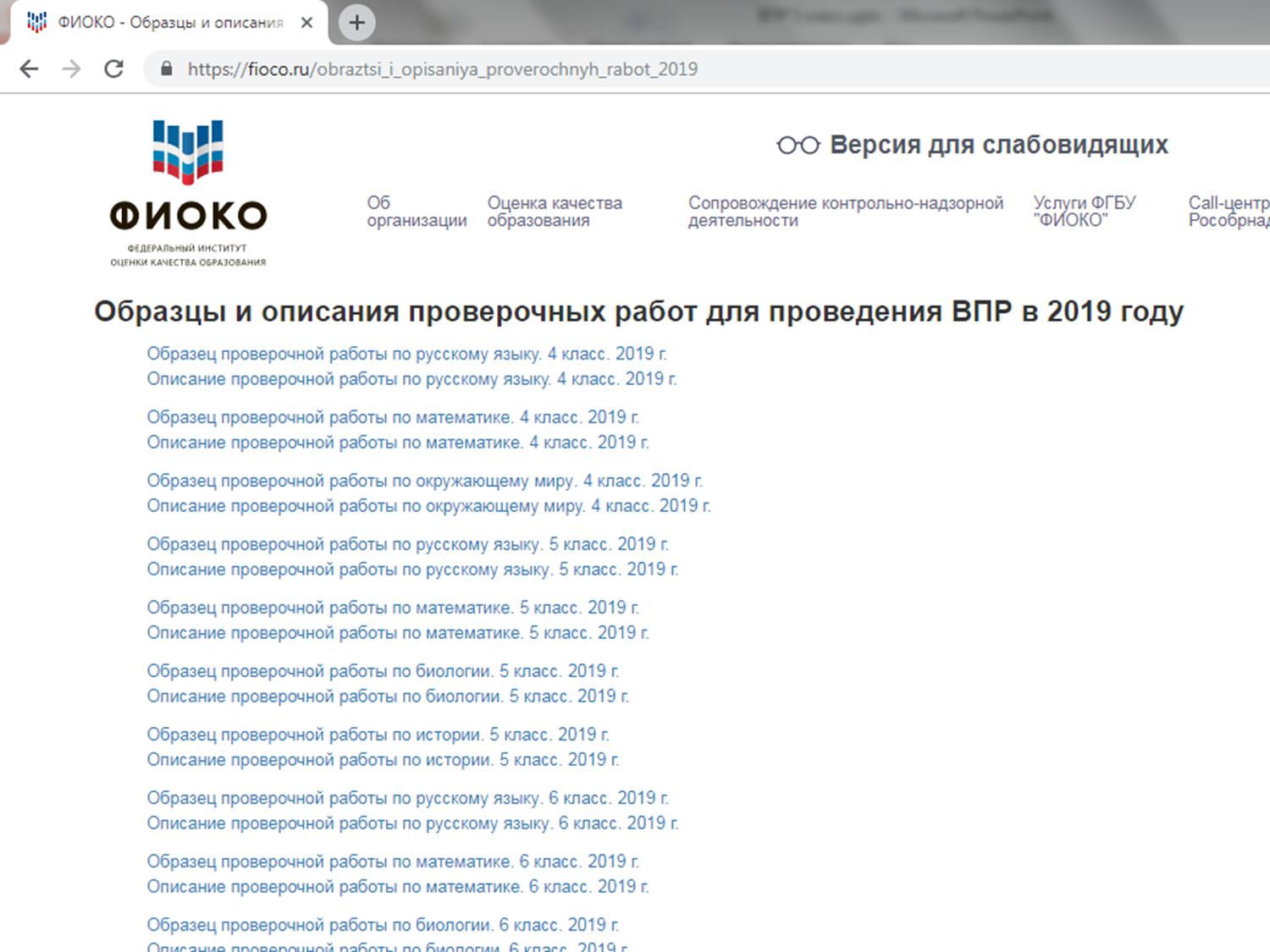 Ссылки
https://fioco.ru/ru/osoko/vpr/ 
https://fioco.ru/obraztsi_i_opisaniya_proverochnyh_rabot_2019 
https://4vpr.ru/
Общая информация
Назначение ВПР по математике – оценить уровень общеобразовательной подготовки обучающихся 7 класса. 
ВПР позволяют осуществить диагностику достижения предметных и метапредметных результатов, в том числе овладения межпредметными понятиями и способности использования универсальных учебных действий (УУД) в учебной, познавательной и социальной практике. 
Результаты ВПР в совокупности с имеющейся в образовательной организации информацией, отражающей индивидуальные образовательные траектории обучающихся, могут быть использованы для оценки личностных результатов обучения.
Общая информация
Результаты ВПР могут быть использованы образовательными организациями для совершенствования методики преподавания математики в начальной школе, муниципальными и региональными органами исполнительной власти, осуществляющими государственное управление в сфере образования, для анализа текущего состояния муниципальных и региональных систем образования и формирования программ их развития. 
Не предусмотрено использование результатов ВПР для оценки деятельности образовательных организаций, учителей, муниципальных и региональных органов исполнительной власти, осуществляющих государственное управление в сфере образования.
Документы, определяющие содержание проверочной работы
Содержание и структура проверочной работы определяются на основе Федерального  государственного  образовательного  стандарта  основного общего  образования (приказ  Минобрнауки  России  от 17.12.2010 № 1897) с учётом Примерной основной образовательной программы основного общего образования  (одобрена  решением  федерального  учебно-методического объединения  по  общему  образованию (протокол  от 08.04.2015 № 1/15)) и  содержания  учебников,  включённых  в  Федеральный  перечень на 2018/19 учебный год.
Подходы  к  отбору  содержания,  разработке  структуры  варианта проверочной работы
Всероссийские  проверочные  работы  основаны  на  системно-деятельностном, компетентностном и уровневом подходах. 
В  рамках  ВПР  наряду  с  предметными  результатами  обучения оцениваются  также  метапредметные  результаты,  в  том  числе  уровень сформированности  универсальных  учебных  действий (УУД)  и  овладения межпредметными понятиями.  
Предусмотрена оценка сформированности следующих УУД. 
Личностные  действия:  личностное,  профессиональное,  жизненное самоопределение. 
Регулятивные  действия:  планирование,  контроль  и  коррекция, саморегуляция. 
Общеучебные  универсальные  учебные  действия:  поиск  и  выделение необходимой  информации,  структурирование  знаний,  осознанное  и  произвольное  построение  речевого  высказывания  в  письменной  форме, выбор  наиболее  эффективных  способов  решения  задач  в  зависимости  от конкретных  условий,  рефлексия  способов  и  условий  действия,  контроль  и оценка  процесса  и  результатов  деятельности,  моделирование, преобразование модели. 
Логические  универсальные  действия:  анализ  объектов  в  целях выделения  признаков;  синтез,  в  том  числе  выведение  следствий; установление  причинно-следственных  связей;  построение  логической  цепи рассуждений; доказательство. 
Коммуникативные  действия:  умение  с  достаточной  полнотой  и точностью выражать свои мысли в соответствии с задачами и условиями коммуникации. 
Тексты  заданий  в  вариантах  ВПР  в  целом  соответствуют формулировкам,  принятым  в  учебниках,  включённых  в  Федеральный перечень  учебников,  рекомендуемых  Министерством  просвещения  РФ  к использованию  при  реализации  образовательных  программ  основного общего образования.
Структура варианта
Работа содержит 16 заданий.  
В заданиях 1–9, 11 и 13 необходимо записать только ответ. 
В задании 12 нужно отметить точки на числовой прямой. 
В задании 15 требуется схематично построить график функции. 
В заданиях 10, 14, 16 требуется записать решение и ответ.
КЭС
КТ
Распределение заданий варианта проверочной работы по содержанию, проверяемым умениям и видам деятельности
В  заданиях 1, 2  проверяется  владение  понятиями «отрицательное число», «обыкновенная  дробь», «десятичная  дробь»  и  вычислительными навыками.  
В  задании 3 проверяется  умение  извлекать  информацию, представленную в таблицах или на графиках. 
В  задании 4 проверяется  владение  основными  единицами  измерения длины, площади, объёма, массы, времени, скорости. 
Заданием 5 проверяется умение решать текстовые задачи на проценты. 
Задание 6 направлено  на  проверку  умений  решать  несложные логические  задачи,  а  также  находить  пересечение,  объединение, подмножество в простейших ситуациях. 
В  задании 7 проверяются  умения  извлекать  информацию, представленную на диаграммах, а также выполнять оценки, прикидки. 
В  задании 8 проверяется  владение  понятиями «функция», «график функции», «способы задания функции».
Распределение заданий варианта проверочной работы по содержанию, проверяемым умениям и видам деятельности
В задании 9 проверяется умение решать линейные уравнения, а также системы линейных уравнений. 
Задание 10 направлено  на  проверку  умения  извлекать  из  текста необходимую  информацию,  делать  оценки,  прикидки  при  практических расчётах. 
В  задании 11 проверяется  умение  выполнять  преобразования буквенных выражений с использованием формул сокращённого умножения. 
В  задании 12 проверяется  умение  сравнивать  обыкновенные  дроби, десятичные дроби и смешанные числа. 
Задания 13 и 14 проверяют  умение  оперировать  свойствами геометрических фигур, применять геометрические факты для решения задач. 
В задании 15 проверяется умение представлять данные в виде таблиц, диаграмм, графиков. 
Задание 16 направлено на проверку умения решать текстовые задачи на производительность, покупки, движение.
Распределение заданий проверочной работы по уровню сложности
Система оценивания выполнения отдельных заданий и проверочной работы в целом
Правильное  решение  каждого  из  заданий 1–11, 13, 15 оценивается 1  баллом.  Задание  считается  выполненным  верно,  если  ученик  дал  верный ответ:  записал  правильное  число,  правильную  величину;  изобразил правильный рисунок.  
Выполнение заданий 12, 14, 16 оценивается от 0 до 2 баллов. Критерии оценивания прилагаются к конкретному варианту работы.
Максимальный первичный балл — 19.
Рекомендации по переводу первичных баллов в отметки по пятибалльной шкале
Иные рекомендации
Продолжительность проверочной работы:
На выполнение проверочной работы по математике даётся 90 минут.  
 Дополнительные материалы и оборудование:  
Дополнительные материалы и оборудование не требуются. 
 Рекомендации по подготовке к проверочной работе: 
Специальная подготовка к проверочной работе не требуется.
Задание 1. Б (1 балл) 3 мин.
Умения: Развитие  представлений  о  числе и  числовых  системах  от  натуральных до действительных чисел
Содержание: Оперировать  на  базовом уровне понятиями «обыкновенная дробь», «смешанное число»
  Найти значение выражения
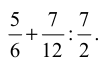 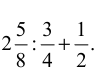 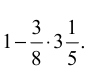 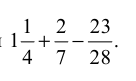 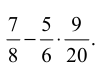 ОГЭ6
Задание 2. Б (1 балл) 3 мин.
Умения: Развитие  представлений  о  числе и  числовых  системах  от  натуральных до действительных чисел
Содержание: Оперировать  на  базовом уровне понятиями «десятичная дробь»
Найдите значение выражения:
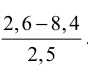 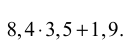 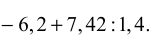 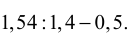 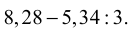 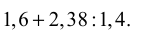 ОГЭ6
Задание 3. Б (1 балл) 2 мин.
Умения: Умение  извлекать информацию, представленную  в таблицах,  на  диаграммах, графиках 
Содержание: Читать  информацию, представленную в виде таблицы,  диаграммы, графика / извлекать, интерпретировать информацию,  представленную  в  таблицах  и  на  диаграммах, отражающую  свойства и характеристики реальных процессов и явлений 





Выбор одной ячейки, соответствующей требованию
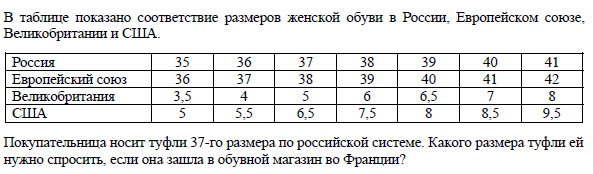 Задание 3. Б (1 балл) 2 мин.
Суммирование ячеек, идущих не подряд
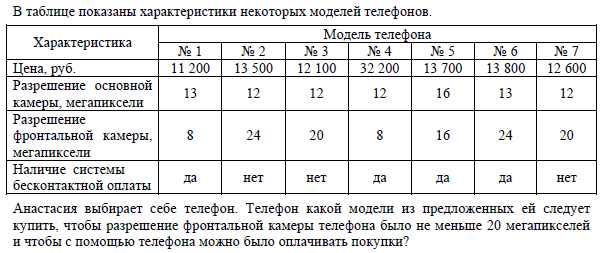 Выбор столбца, соответствующего двум условиям
Задание 4. Б (1 балл) 4 мин.
Умения: Умение  применять  изученные понятия, результаты,  методы  для решения  задач практического характера  и  задач из  смежных  дисциплин.
Содержание: Записывать  числовые значения  реальных  величин  с  использованием  разных  систем  измерения 

Одна единица измерения зафиксирована, другая – описана словесно.
Автомобиль (поезд, самолет) едет (летит) со скоростью Х км/ч. Сколько метров он преодолевает за одну секунду?
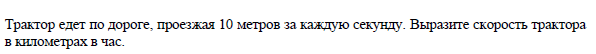 Задание 5. Б (1 балл) 4 мин.
Умения:  Умение  применять  изученные понятия, результаты,  методы  для решения  задач практического характера  и  задач из  смежных  дисциплин
Содержание: Решать  задачи  на  покупки;  находить  процент  от  числа,  число по  проценту  от  него, процентное отношение двух  чисел,  процентное снижение или процентное  повышение величины 

Сколько получится при увеличении на Х %
Комиссия, доля в покупке (найти процент от числа)
Подорожание (найти процент подорожания при известном  изменении стоимости)
Скидки (найти число по его проценту)
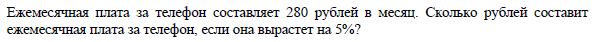 Задание 6. Б (1 балл) 5 мин.
Умения:  Умение  анализировать,  извлекать необходимую  информацию 
Содержание: Решать  несложные логические  задачи; находить  пересечение, объединение,  подмножество  в  простейших ситуациях 



Количество верных утверждений не указано!!!
Канцтовары (тетради, ручки, карандаши, линейки, точилки) и обеды в самолете.
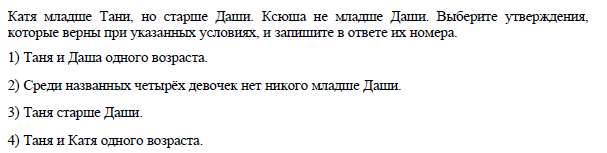 ОГЭ20
Задание 7. Б (1 балл) 4 мин.
Умения: Умение  извлекать информацию, представленную  в таблицах,  на  диаграммах, графиках
Содержание: Читать  информацию, представленную в виде таблицы,  диаграммы, графика / извлекать, интерпретировать информацию,  представленную  в  таблицах  и  на  диаграммах, отражающую  свойства и характеристики реальных процессов и явлений 
Прикидка по диаграмме.
Состав продуктов питания
Пользователи сайта
Итоги контрольной работы
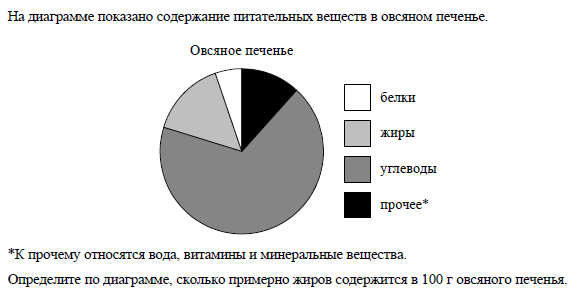 ОГЭ 1-5?
Задание 8. Б (1 балл) 4 мин.
Умения: Овладение  системой  функциональных  понятий, развитие  умения использовать функционально-графические представления 
Содержание: Строить  график  линейной функции
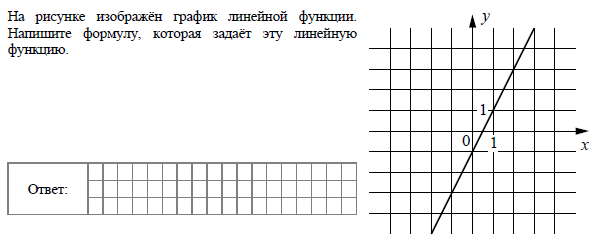 Задание 8. Б (1 балл) 4 мин.
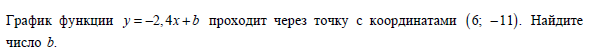 Задание 9. Б (1 балл) 3 мин.
Умения: Овладение  приёмами  решения уравнений, систем уравнений 
Содержание: Оперировать  на  базовом уровне понятиями «уравнение», «корень уравнения»;  решать системы  несложных линейных  уравнений / решать  линейные уравнения и уравнения, сводимые  к  линейным, с  помощью  тождественных  преобразований
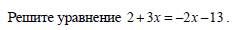 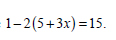 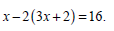 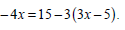 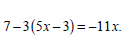 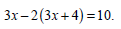 ОГЭ9
Задание 10. П (1 балл) 8 мин.
Умения:  Умение  анализировать,  извлекать необходимую  информацию,  пользоваться  оценкой и  прикидкой  при практических  расчётах 
Содержание: Оценивать  результаты вычислений при решении  практических  задач / решать задачи на основе  рассмотрения реальных  ситуаций,  в которых не требуется точный  вычислительный результат
Вязаный шарф
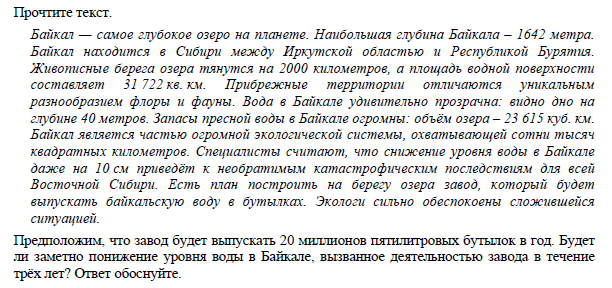 ОГЭ2-4
Задание 10. П (1 балл) 8 мин.
Задание 10. П (1 балл) 8 мин.
Задание 10. П (1 балл) 8 мин.
Задание 11. Б (1 балл)5 мин.
Умения: Овладение  символьным  языком алгебры 
Содержание: Выполнять  несложные преобразования  выражений:  раскрывать скобки,  приводить  подобные  слагаемые,  использовать  формулы сокращённого  умножения
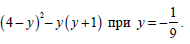 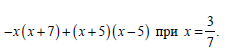 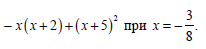 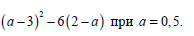 ОГЭ13
Задание 12. Б (2 балла) 6 мин.
Умения:  Развитие  представлений  о  числе и  числовых  системах  от  натуральных до действительных чисел 
Содержание: Сравнивать  рациональные числа / знать геометрическую  интерпретацию  целых, рациональных чисел
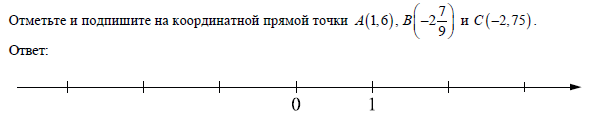 ОГЭ7
Задание 13. Б (1 балл) 2 мин.
Умения:  Овладение  геометрическим  языком,  формирование  систематических  знаний  о плоских фигурах и их  свойствах,  использование  геометрических  понятий и теорем 
Содержание: Оперировать  на  базовом уровне понятиями геометрических фигур; извлекать  информацию  о  геометрических фигурах,  представленную на чертежах в явном  виде;  применять для  решения  задач геометрические факты
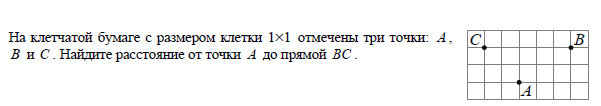 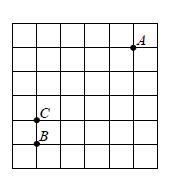 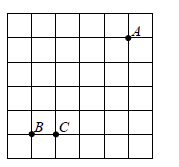 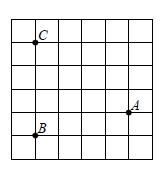 ОГЭ19
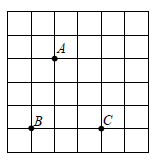 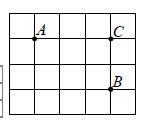 Задание 13. Б (1 балл) 2 мин.
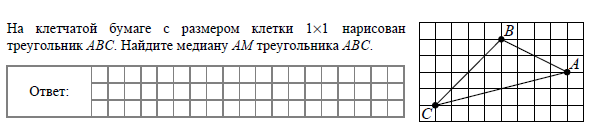 Задание 14. П (2 балла) 7 мин.
Умения: Овладение  геометрическим  языком,  формирование  систематических  знаний  о плоских фигурах и их  свойствах,  использование  геометрических  понятий и теорем 
Содержание: Оперировать  на  базовом уровне понятиями геометрических фигур; извлекать  информацию  о  геометрических фигурах,  представленную на чертежах в явном  виде / применять геометрические  факты для решения задач, в том числе предполагающих  несколько  шагов решения
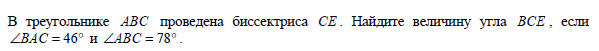 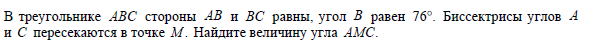 ОГЭ16
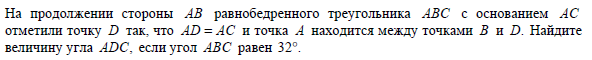 Задание 14. П (2 балла) 7 мин.
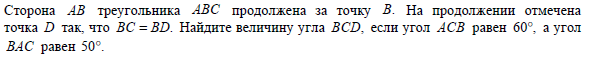 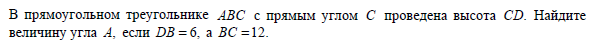 Задание 15. П (1 балл) 12 мин.
Умения: Развитие  умения использовать функционально графические представления  для описания  реальных зависимостей
Содержание: Представлять данные в виде  таблиц,  диаграмм,  графиков / иллюстрировать  с  помощью графика реальную  зависимость  или процесс  по  их  характеристикам
Задание 15. П (1 балл) 12 мин.
Задание 15. П (1 балл) 12 мин.
Задание 15. П (1 балл) 12 мин.
Задание 15. П (1 балл) 12 мин.
Задание 16. П (2 балла) 8 мин.
Умения:  Развитие  умений применять  изученные  понятия, результаты,  методы  для  решения задач  практического характера 
Содержание: Решать  задачи  разных типов (на  работу,  покупки,  движение) / решать  простые  и сложные  задачи  разных  типов,  выбирать соответствующие уравнения  или  системы  уравнений  для  составления  математической  модели  заданной реальной ситуации или прикладной задачи
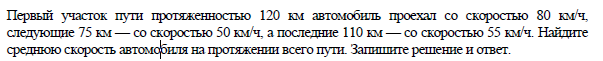 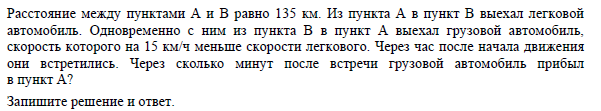 ОГЭ22
Задание 16. П (2 балла) 8 мин.
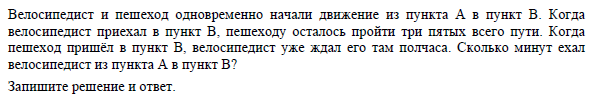 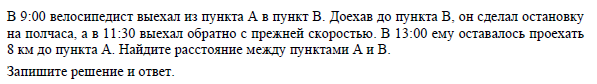 Задание 16. П (2 балла) 8 мин.
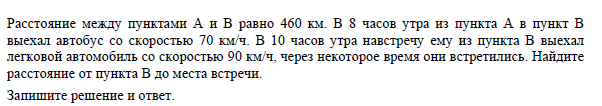 Соотношение с программой. Алгебра (4 задачи – 8, 9, 11, 16)
Мордкович (2001)
Мерзляк
Алгебра. Введение 
Линейное уравнение
Степень с натуральным показателем
Одночлены
Многочлены
Разложение на множители, группировка
Функции. Линейная функция
Системы линейных уравнений и методы их решения. Текстовые задачи
Алгебра. Введение
Степень с натуральным показателем
Одночлены
Многочлены
Разложение на множители
Линейная функция
Квадратичная функция 
Системы линейных уравнений и методы их решения
Задача 8 – определение параметров линейной функции 
Задача 9 – решение линейного уравнения
Задача 11 – нахождение значения алгебраического выражения (формулы сокращенного умножения)
Задача 16 – классическая задача на движение (конец апреля – май)
Соотношение с программой. Геометрия (2 задачи – 13, 14)
Простейшие геометрические фигуры
Аксиомы геометрии
Треугольники, равенство, виды, признаки равенства
Параллельные прямые, сумма углов треугольника, прямоугольный треугольник
Окружность и круг, описанная и вписанная окружности
Задачи на построение
Задача 13 – геометрия на клеточках
Задача 14 – свойства треугольников (равнобедренные, прямоугольные, характерные линии…)